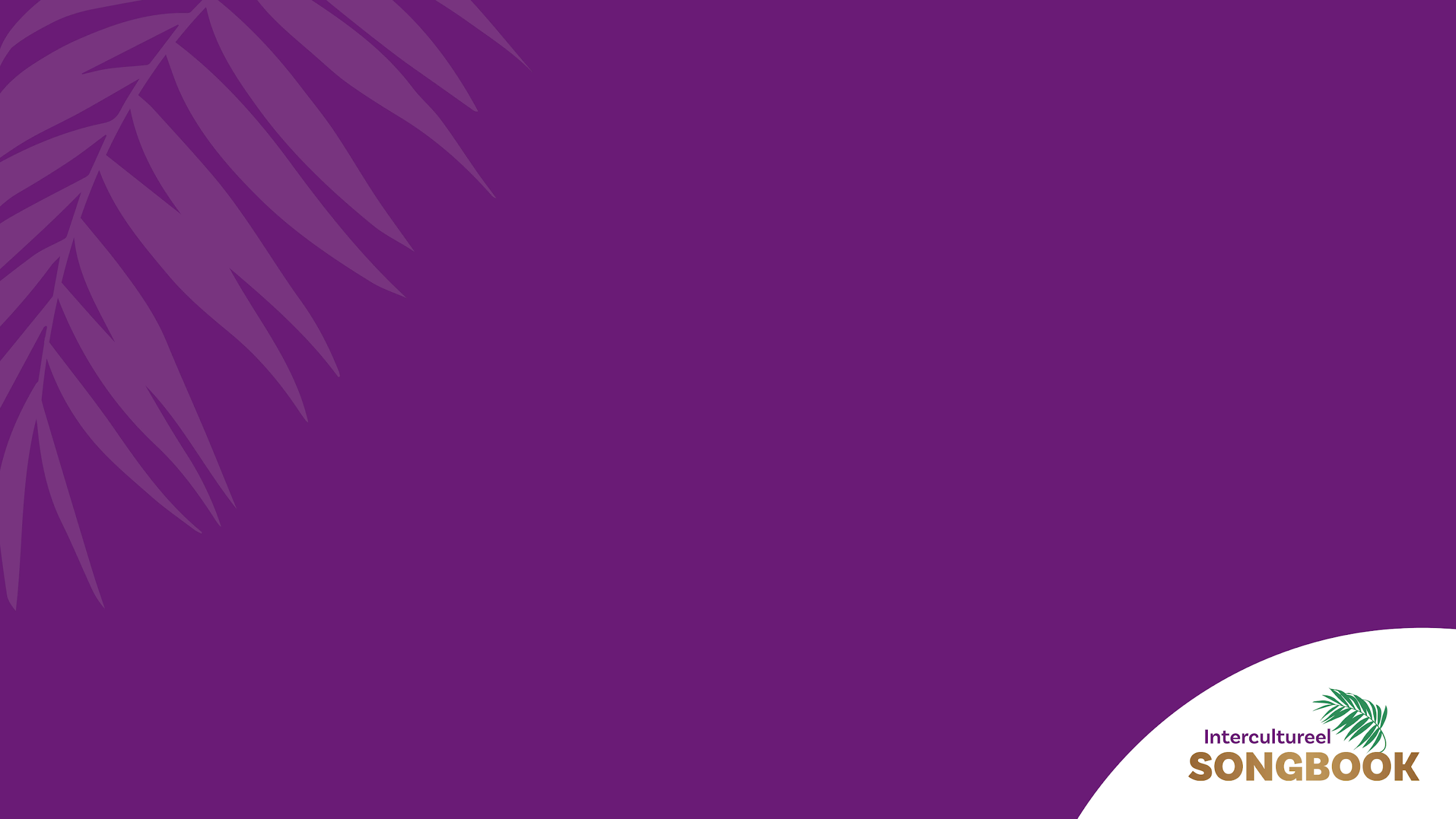 Anta adziemoen
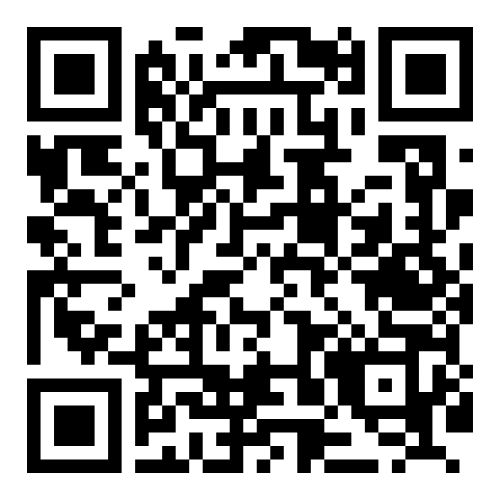 Dit lied is beschikbaar in het Arabisch, Nederlands, Engels, Duits en Koerdisch. Luister het lied op onze website en download de tekst en akkoorden.
Auteur: Ziad Srouji
English version and music notation © 2010 Resonance (WEC International)
Dutch version: Arie Maasland
German version: Jorge Mario Monsalve Guaracao & Rieneke Visser
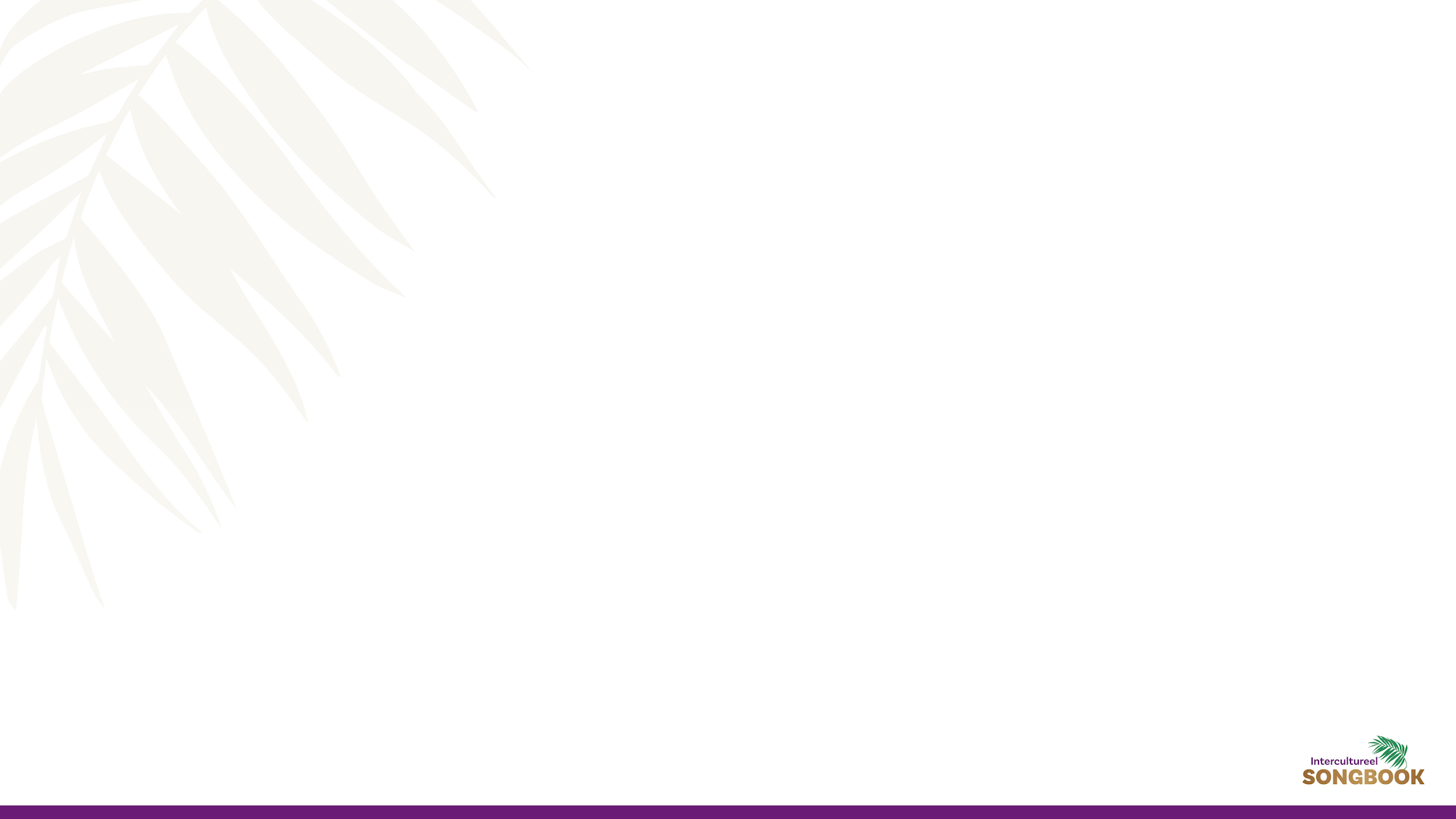 Arabisch
Vers 1
anta adziemoen,adziemoen, adziemoen ya Allah
أنت عظيم عظيم
عظيَم يا الله
U bent geweldig, geweldig, geweldig o God.
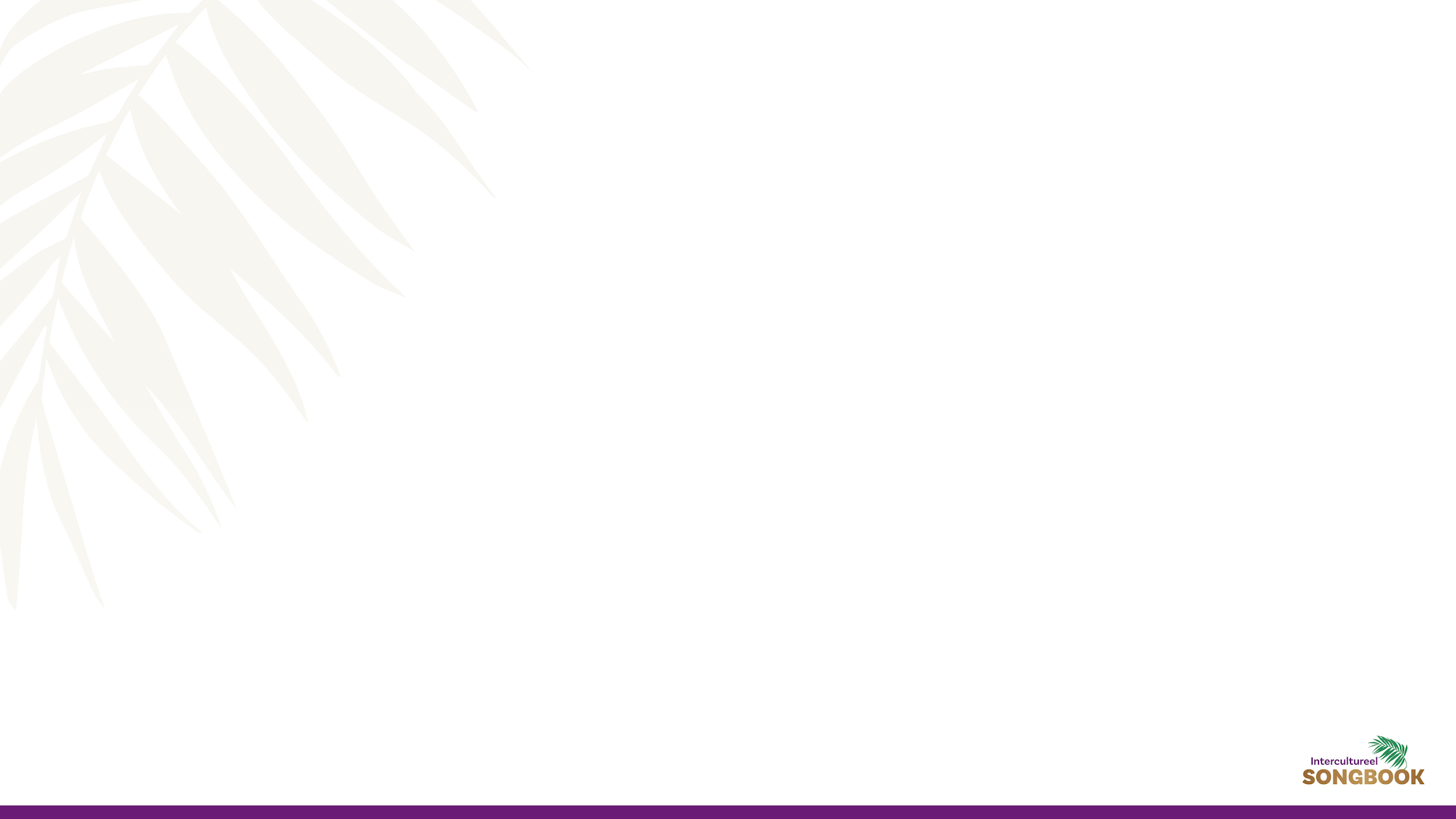 Arabisch
Vers 1
anta adziemoen,adziemoen, adziemoen ya Allah
أنت عظيم عظيم
عظيَم يا الله
U bent geweldig, geweldig, geweldig o God.
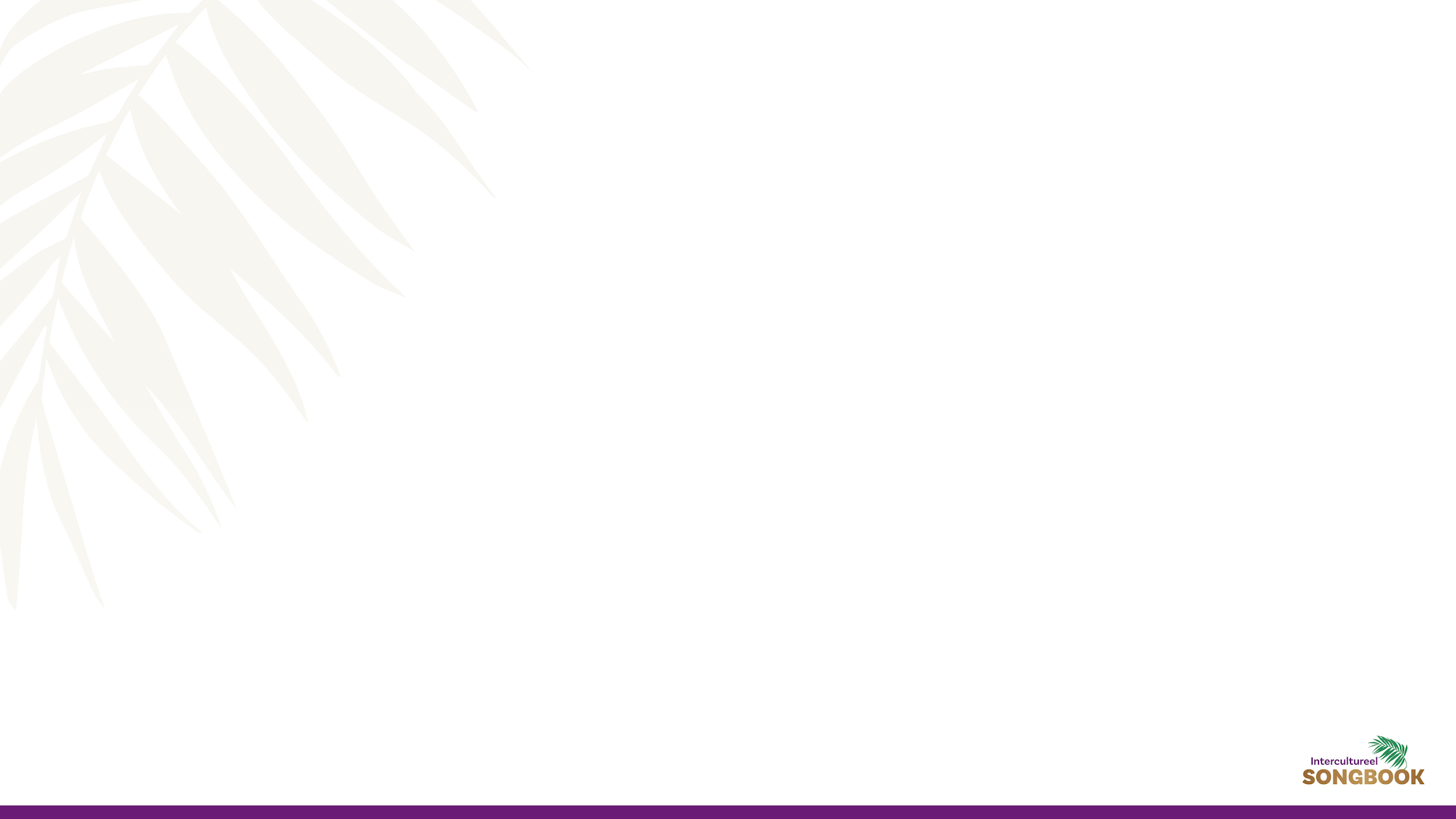 Arabisch
Refrein
adziemoen fi maḥabbatikaadziemoen fi amaanatika
عظيم في محبتك   
عظيم في أمانتك
Geweldig in Uw liefde. 
Geweldig in Uw trouw.
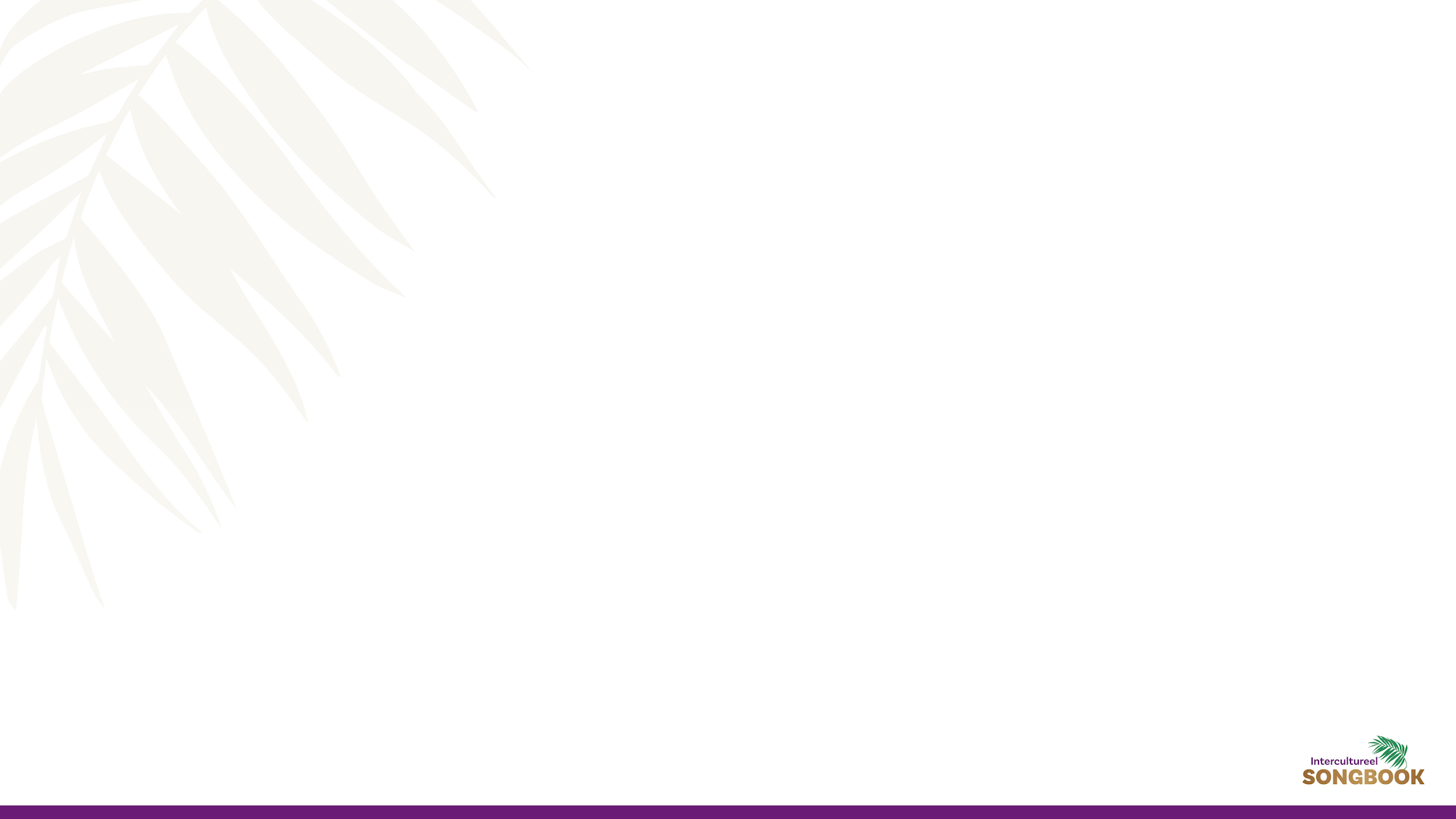 Arabisch
Refrein
adziemoen fi tahririkaadziemoen aydan fi shifaa-ika
عظيـم فـي تحريرك
 عظيـم أيضاً فـي شفائك
Geweldig in Uw bevrijding. 
Geweldig in Uw genezing.
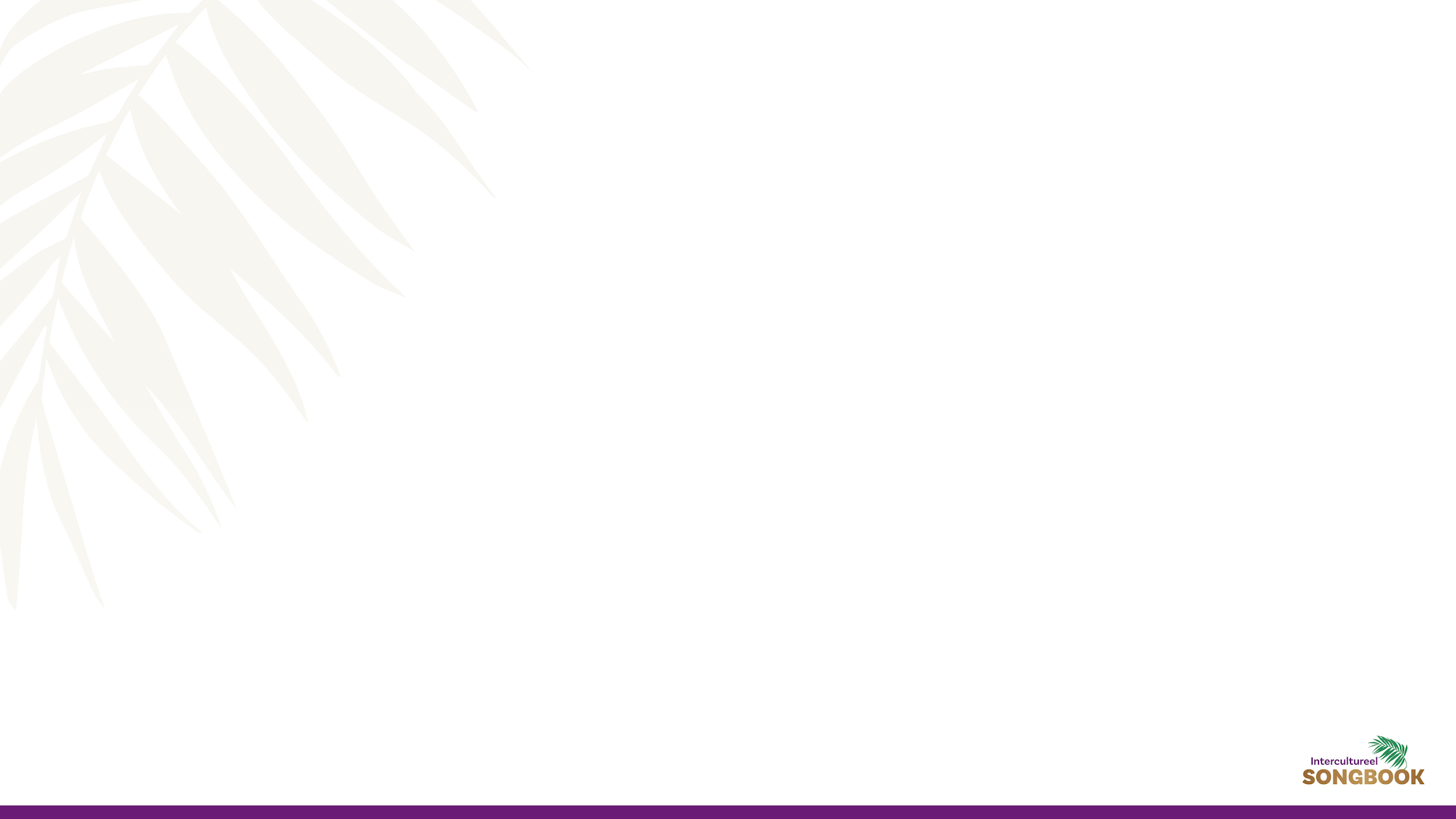 Nederlands
Vers 1
U bent geweldig, geweldig,geweldig bent U Heer.
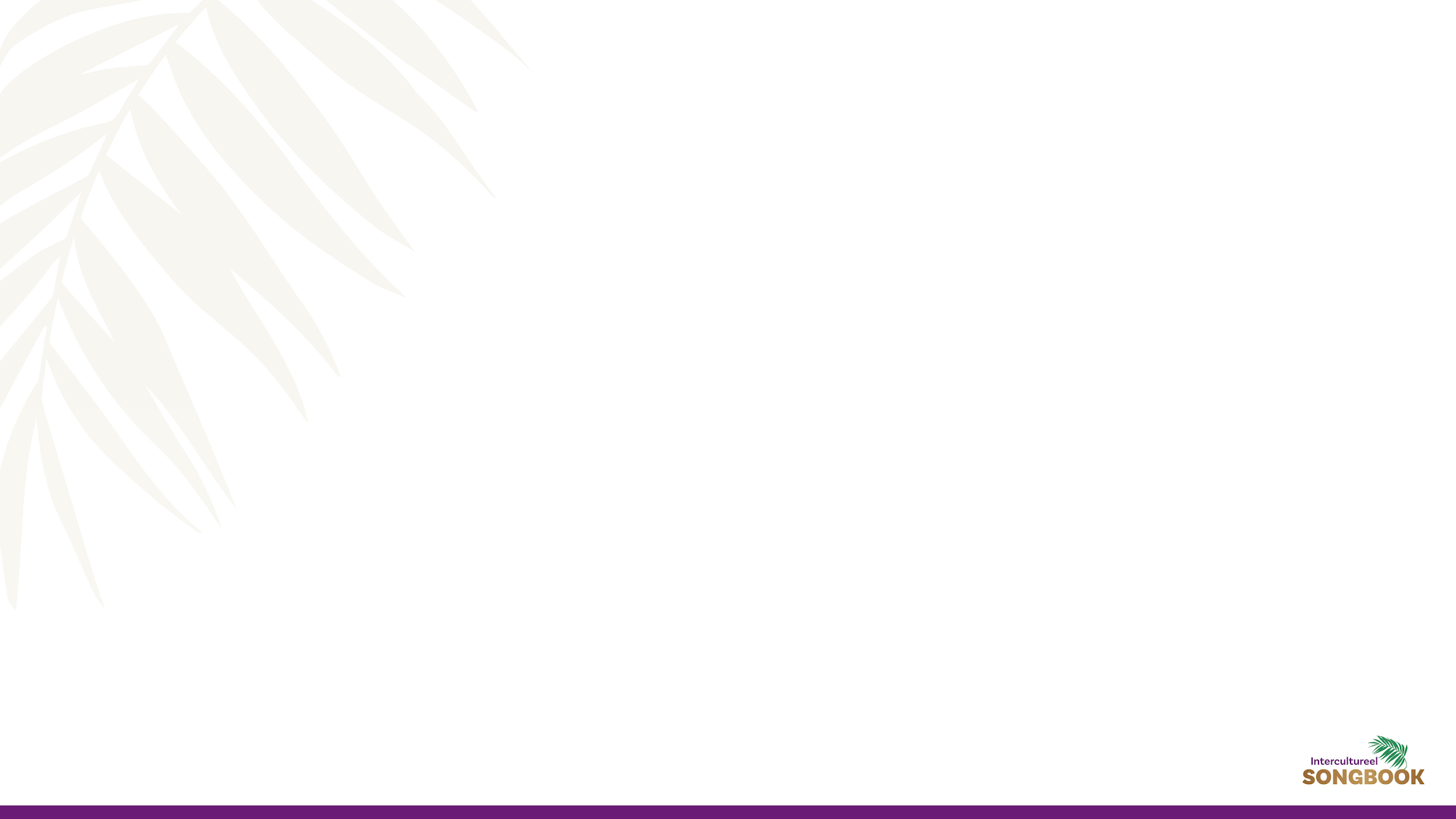 Nederlands
Vers 1
U bent geweldig, geweldig,geweldig bent U Heer.
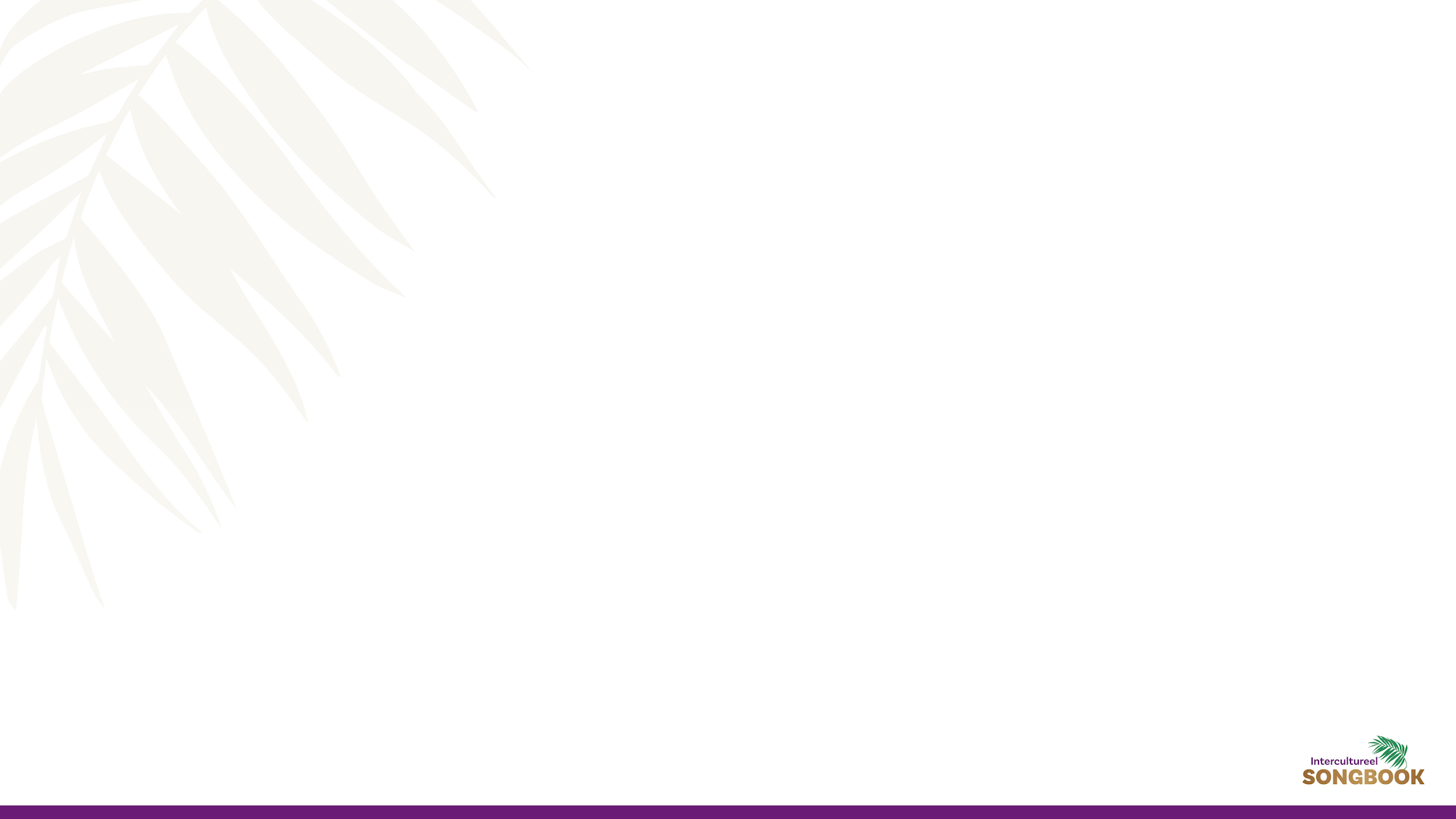 Nederlands
Refrein
Geweldig in Uw grote trouw.Geweldig in Uw liefde voor ons.
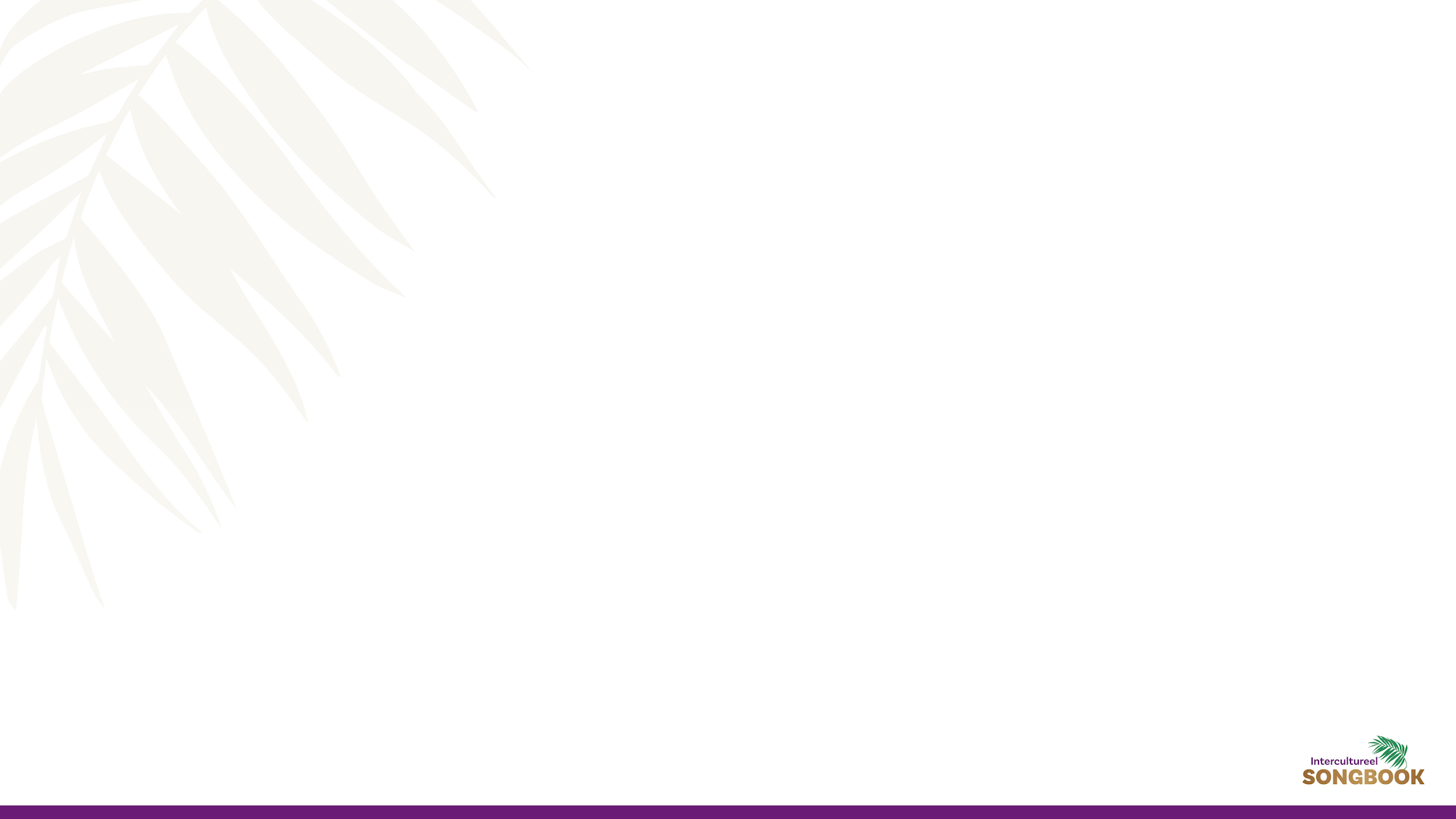 Nederlands
Refrein
Geweldig in bevrijding.Geweldig in genade die geneest.
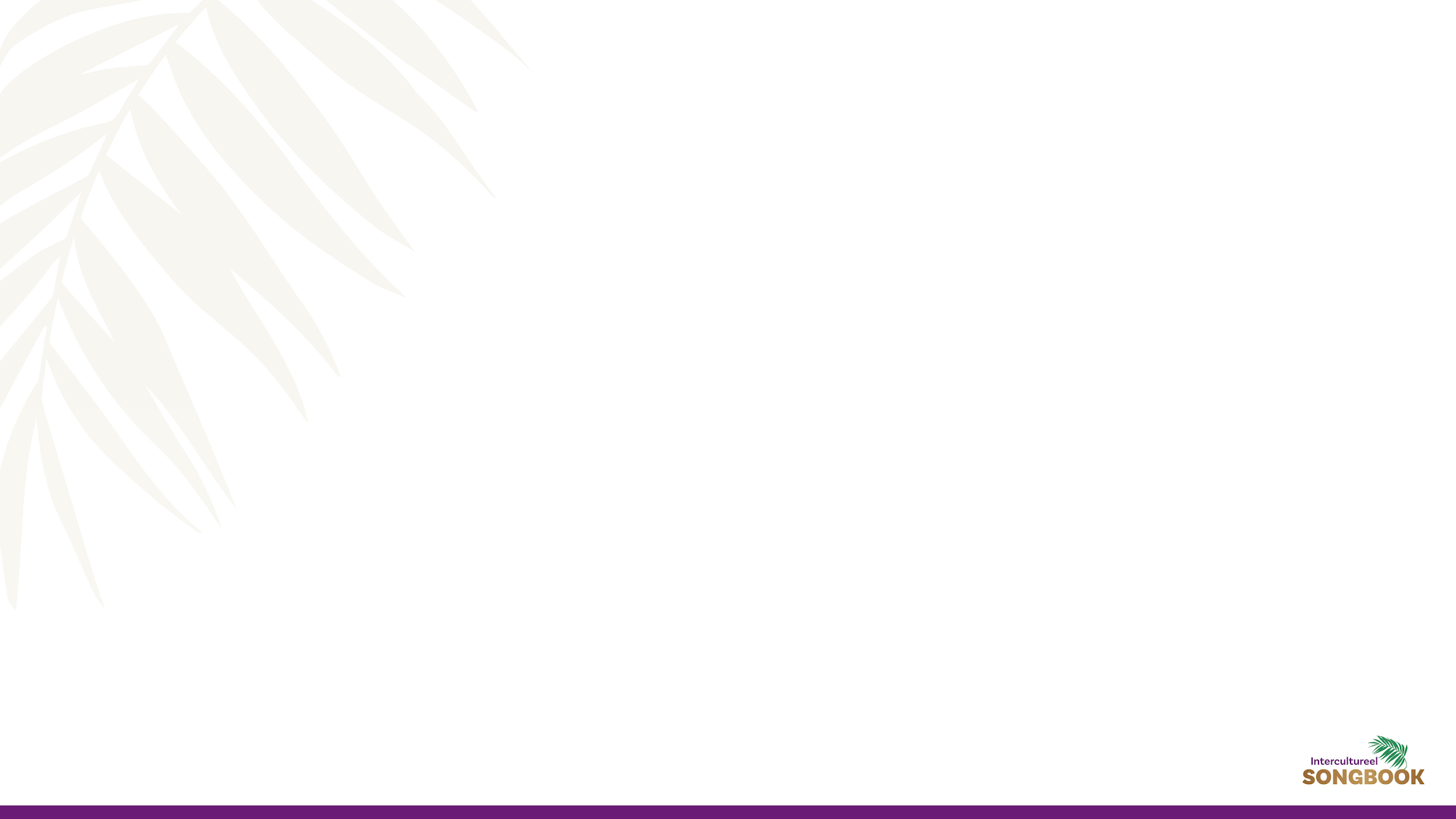 Engels
Vers 1
You are so awesome, so awesome,so awesome are you Lord.
U bent zo geweldig, zo geweldig, 
zo geweldig bent U Heer.
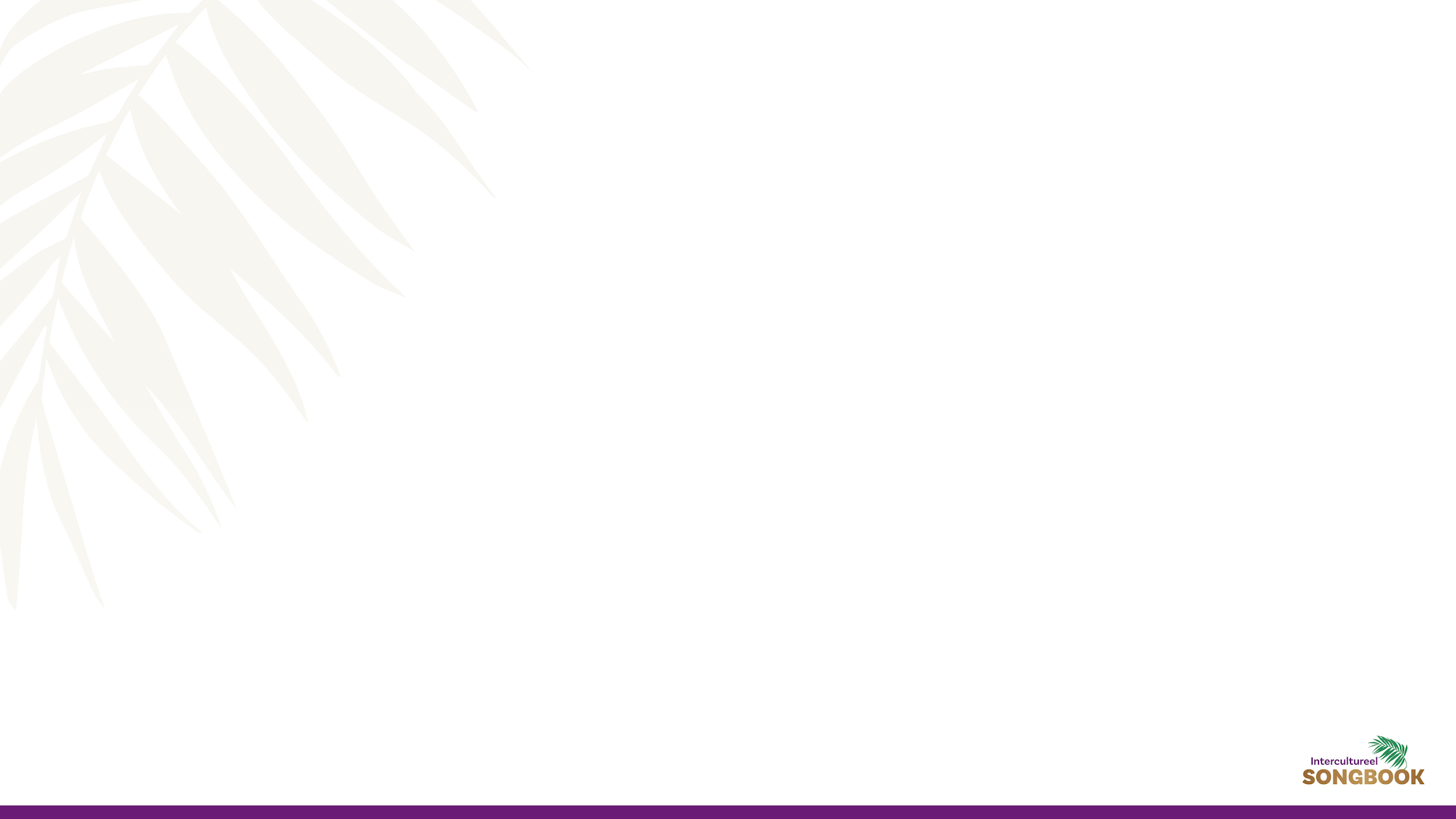 Engels
Vers 1
You are so awesome, so awesome,so awesome are You, Lord.
U bent zo geweldig, zo geweldig, 
zo geweldig bent U Heer.
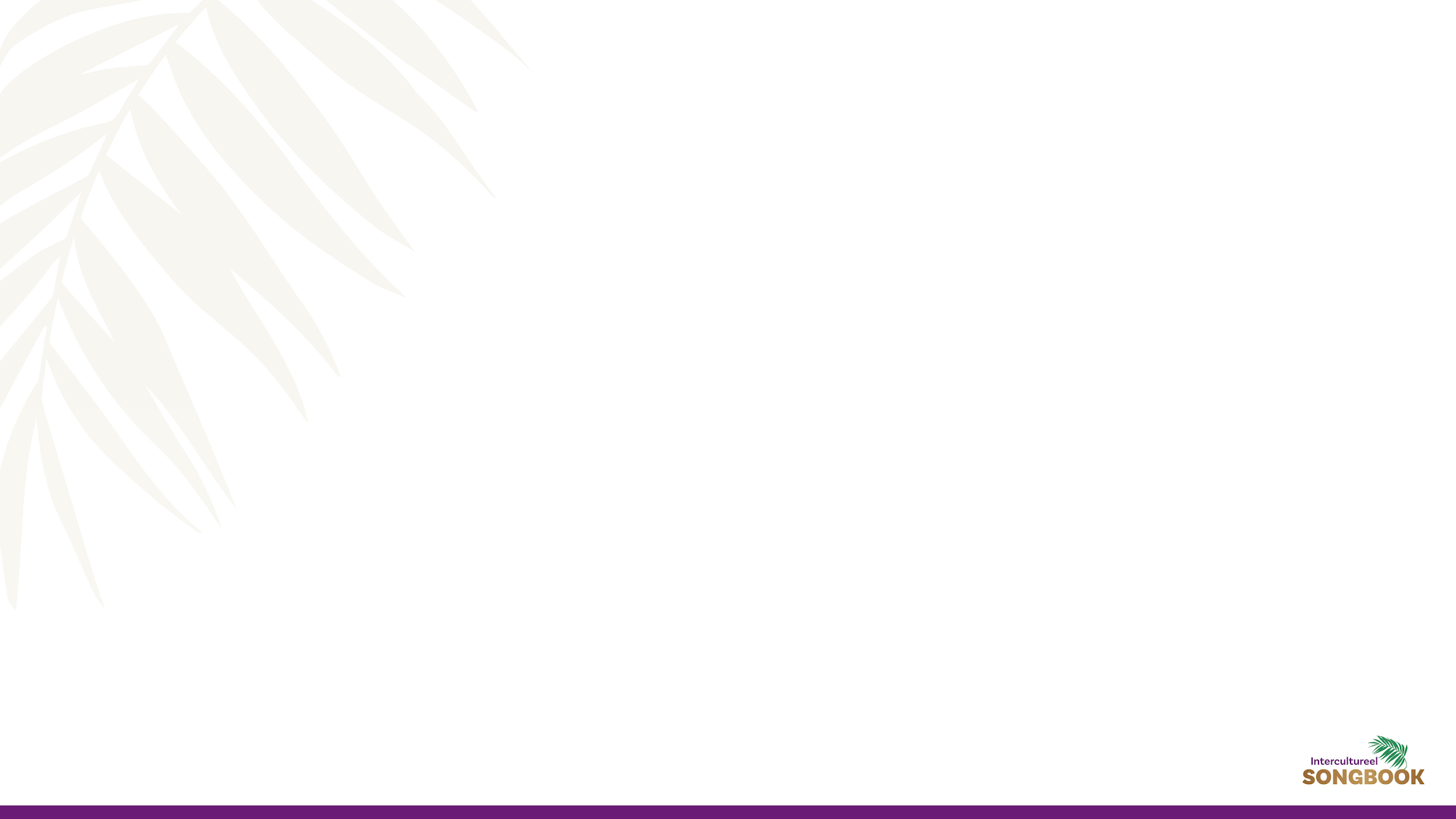 Engels
Refrein
So awesome, in your faithfulness. So awesome, in your mercy for us.
Zo geweldig in Uw trouw. 
Zo geweldig, in Uw barmhartigheid voor ons.
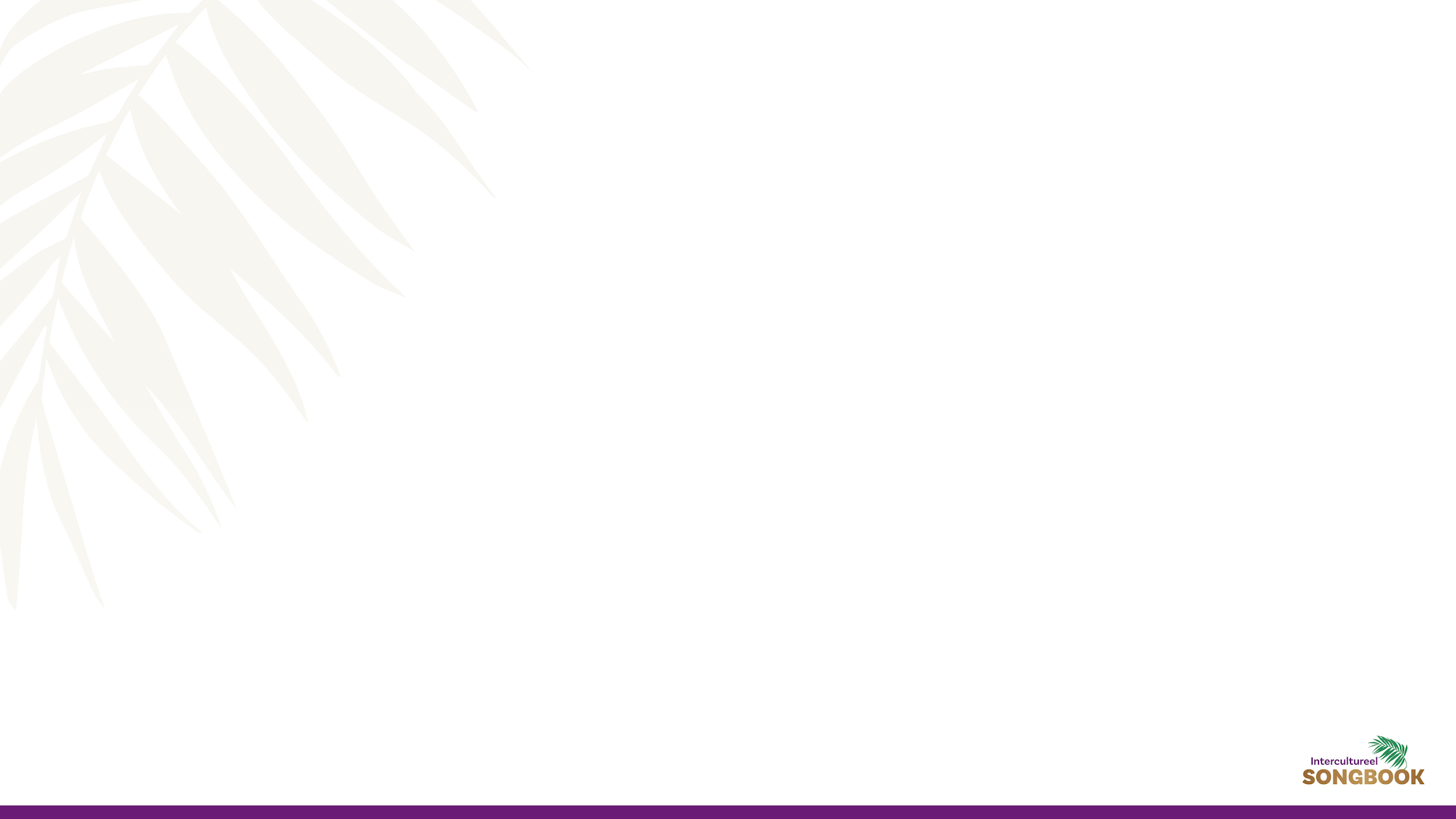 Engels
Refrein
So awesome, in deliverance. So awesome, in your pow’rful, healing grace.
Zo geweldig in bevrijding. 
Zo geweldig, in Uw krachtige helende genade.
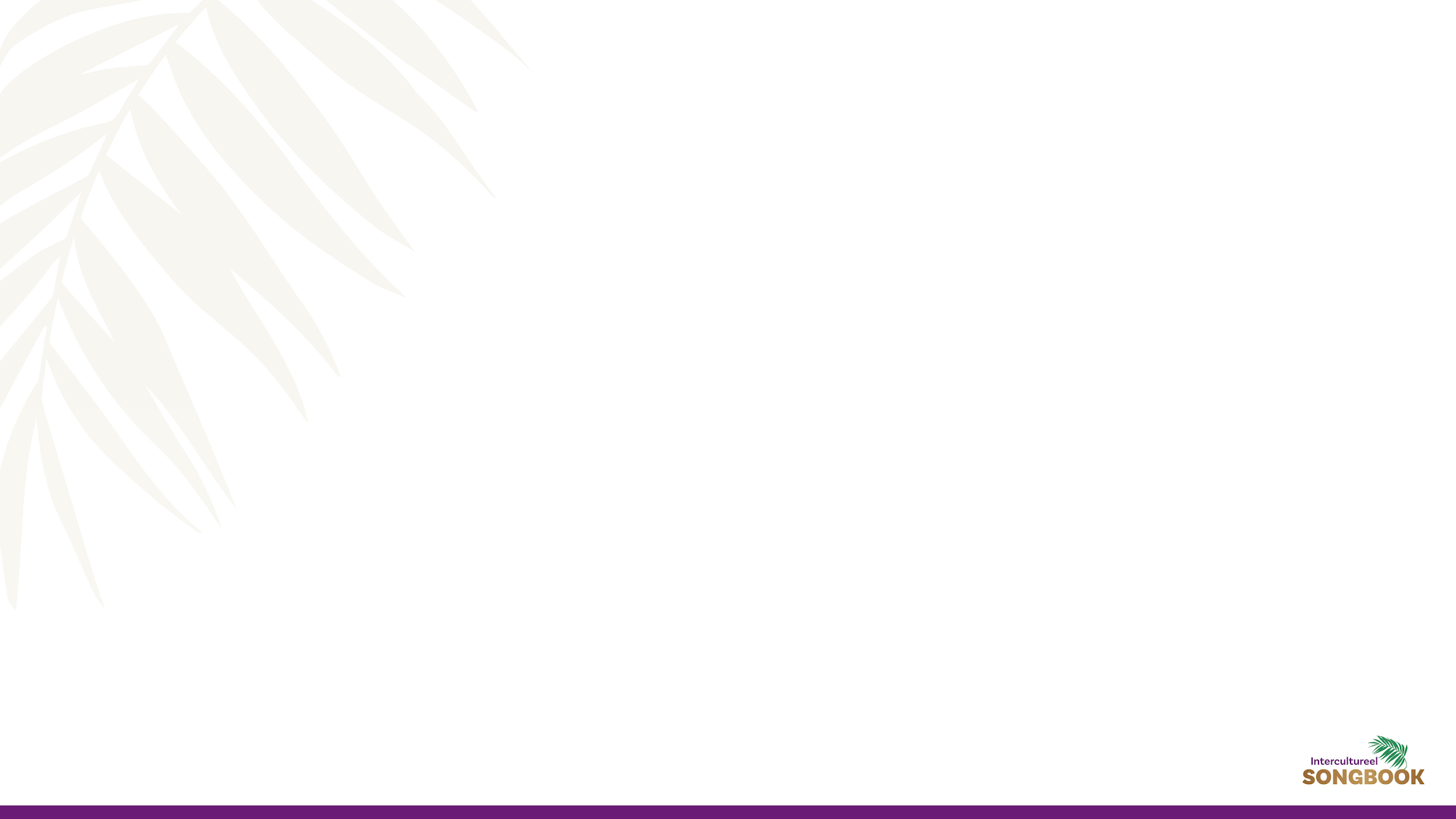 Duits
Vers 1
Du bist großartig, großartig, großartig bist Du Herr.
U bent geweldig, geweldig, 
geweldig bent U Heer.
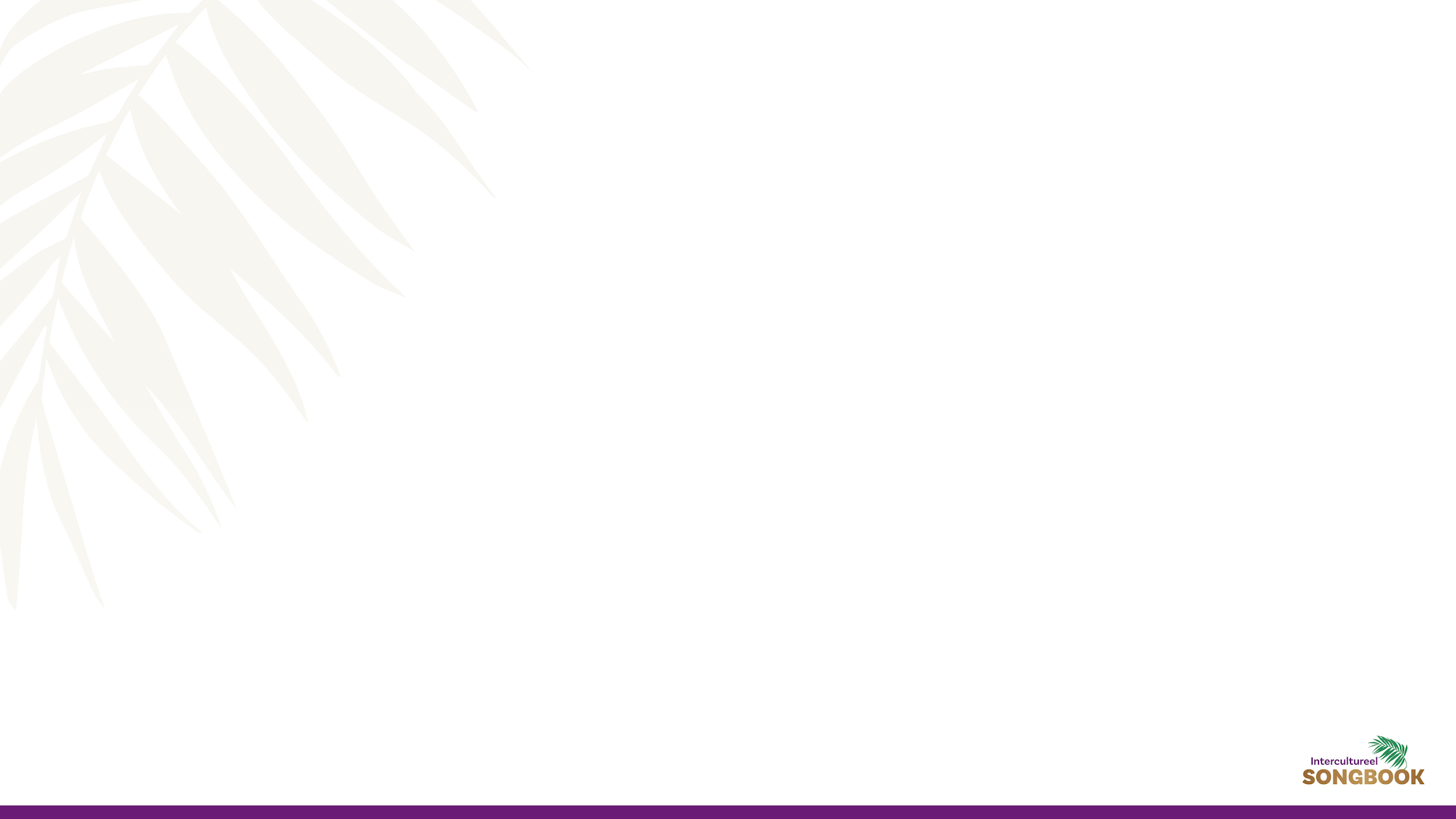 Duits
Vers 1
Du bist großartig, großartig, großartig bist Du Herr.
U bent geweldig, geweldig, 
geweldig bent U Heer.
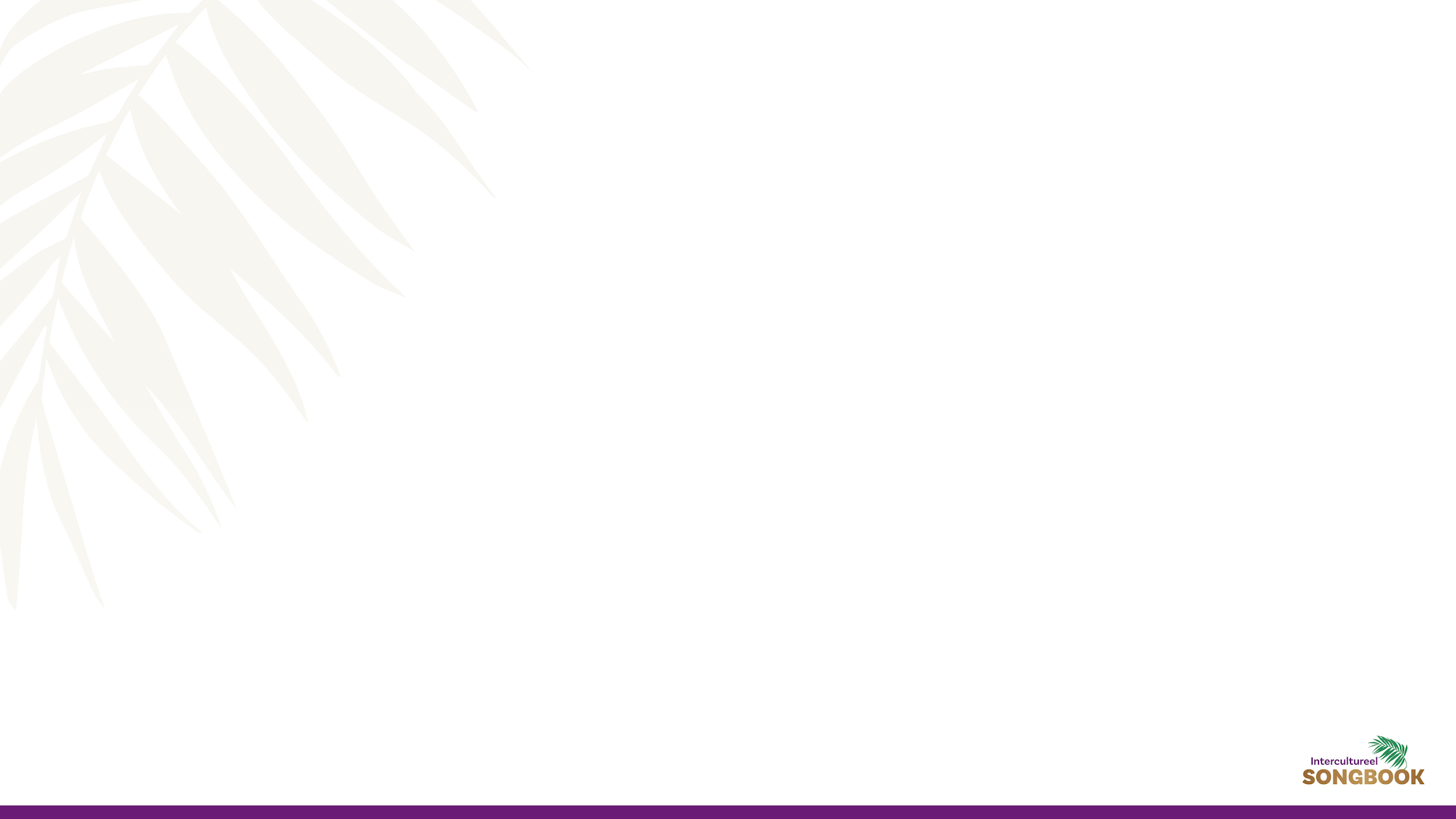 Duits
Refrein
Großartig, Deine Liebe für uns,Großartig, Deine Treue für uns.
Geweldig, Uw liefde, 
Geweldig, Uw trouw voor ons.
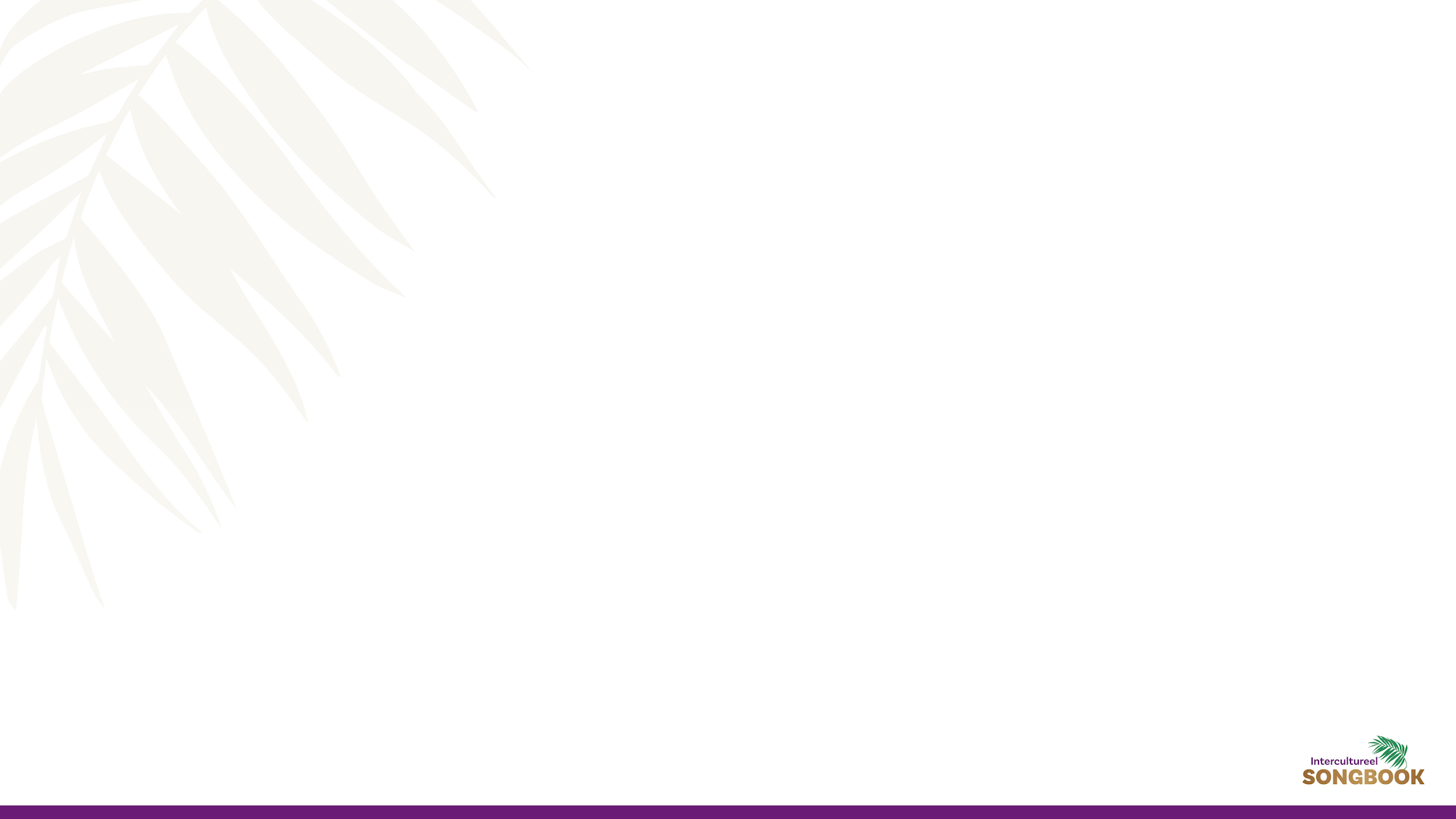 Duits
Refrein
Großartig, Du, der frei machst, Großartig, Deine Gnade, die uns heilt.
Geweldig, U die vrij maakt, 
Geweldig, Uw genade die ons geneest.
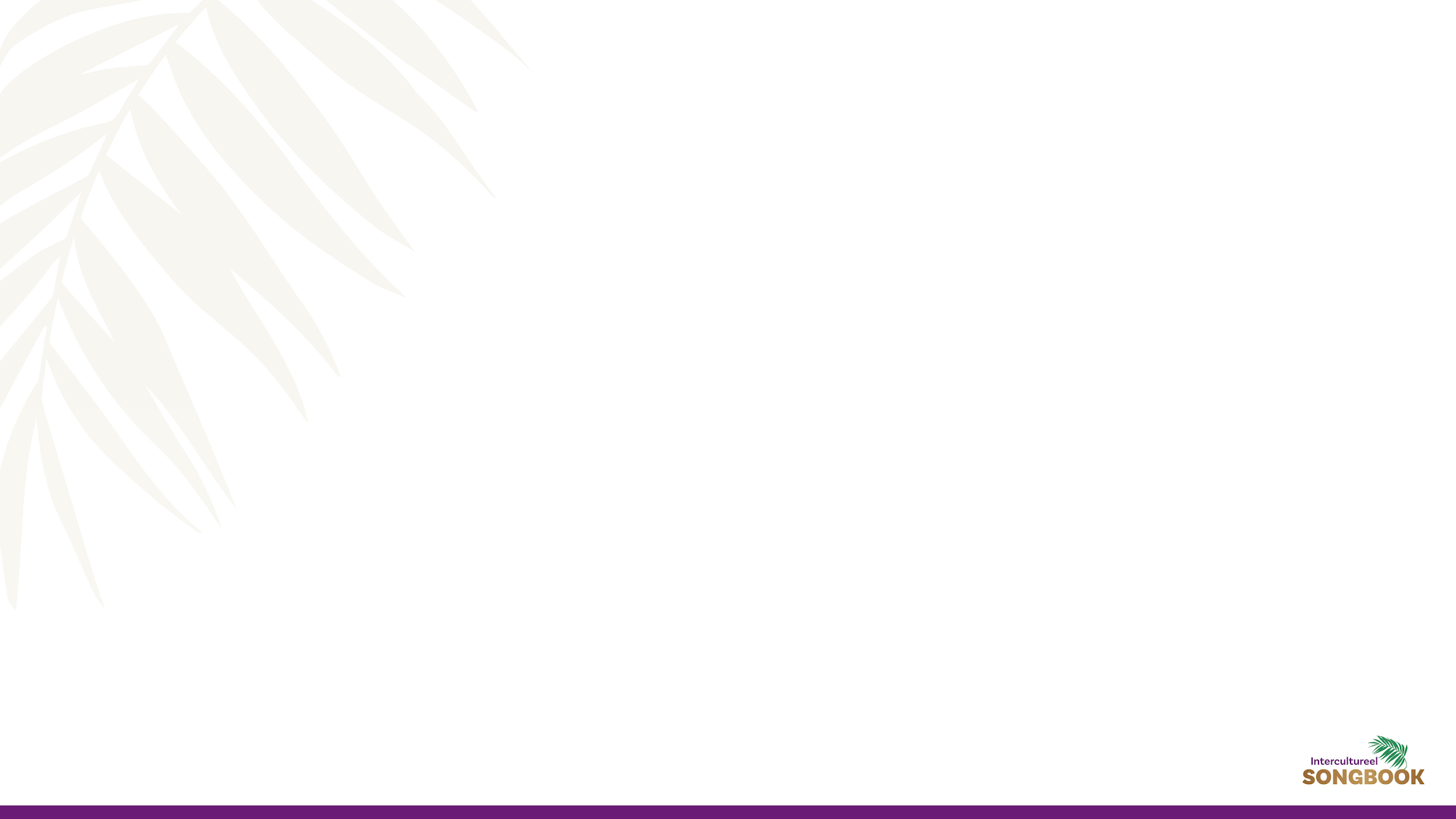 Koerdisch Kurmanji
Vers 1
her toe piroezi, piroezi, piroezi, ey Choeda.
هەر تۆ پێروزی،
پێروزی، پێروزی
 ئێی خودا
U bent altijd geweldig, geweldig, 
geweldig, o God.
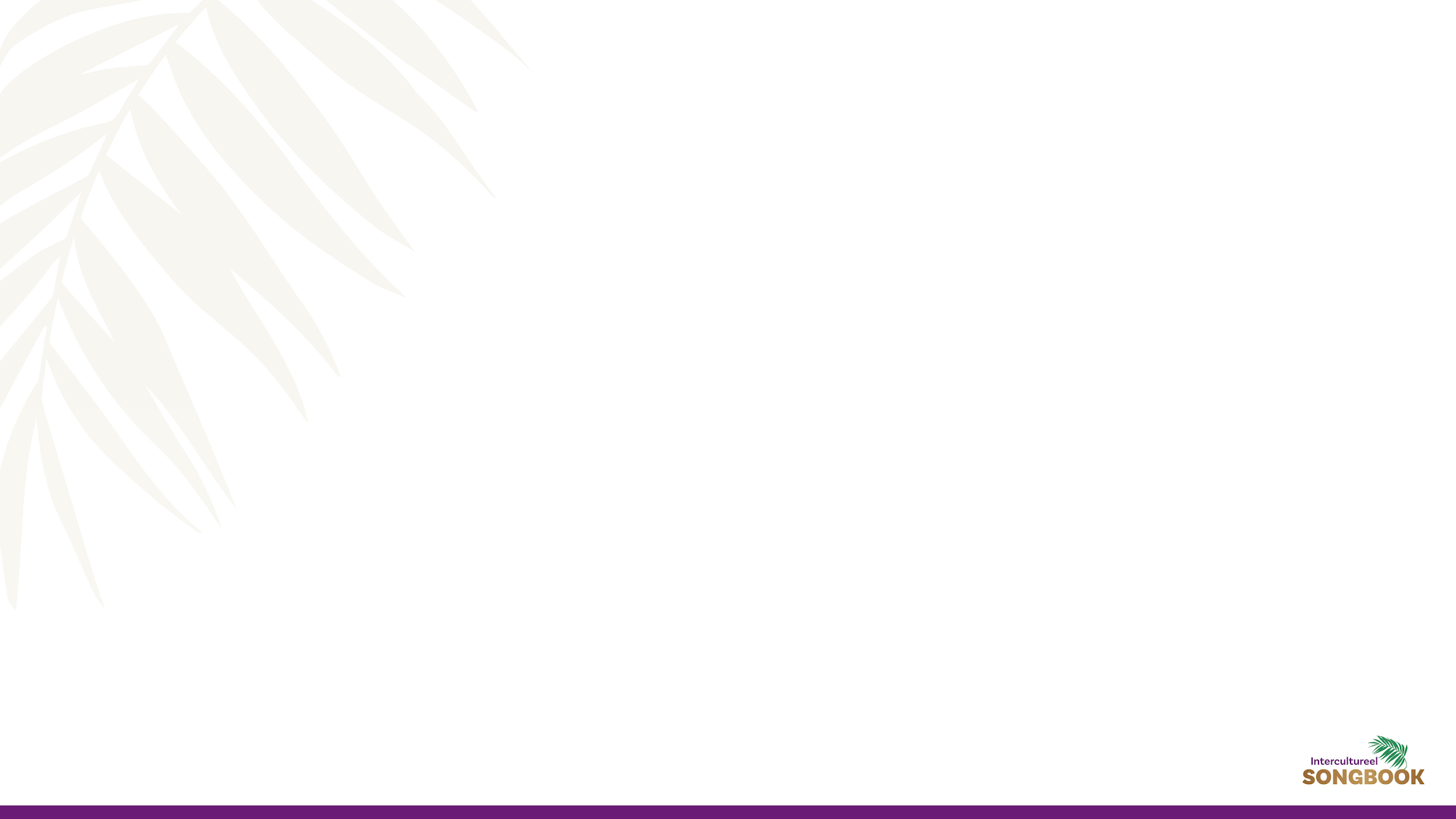 Koerdisch Kurmanji
Vers 1
her toe piroezi, piroezi, piroezi, ey Choeda.
هەر تۆ پێروزی،
پێروزی، پێروزی
 ئێی خودا
U bent altijd geweldig, geweldig, 
geweldig, o God.
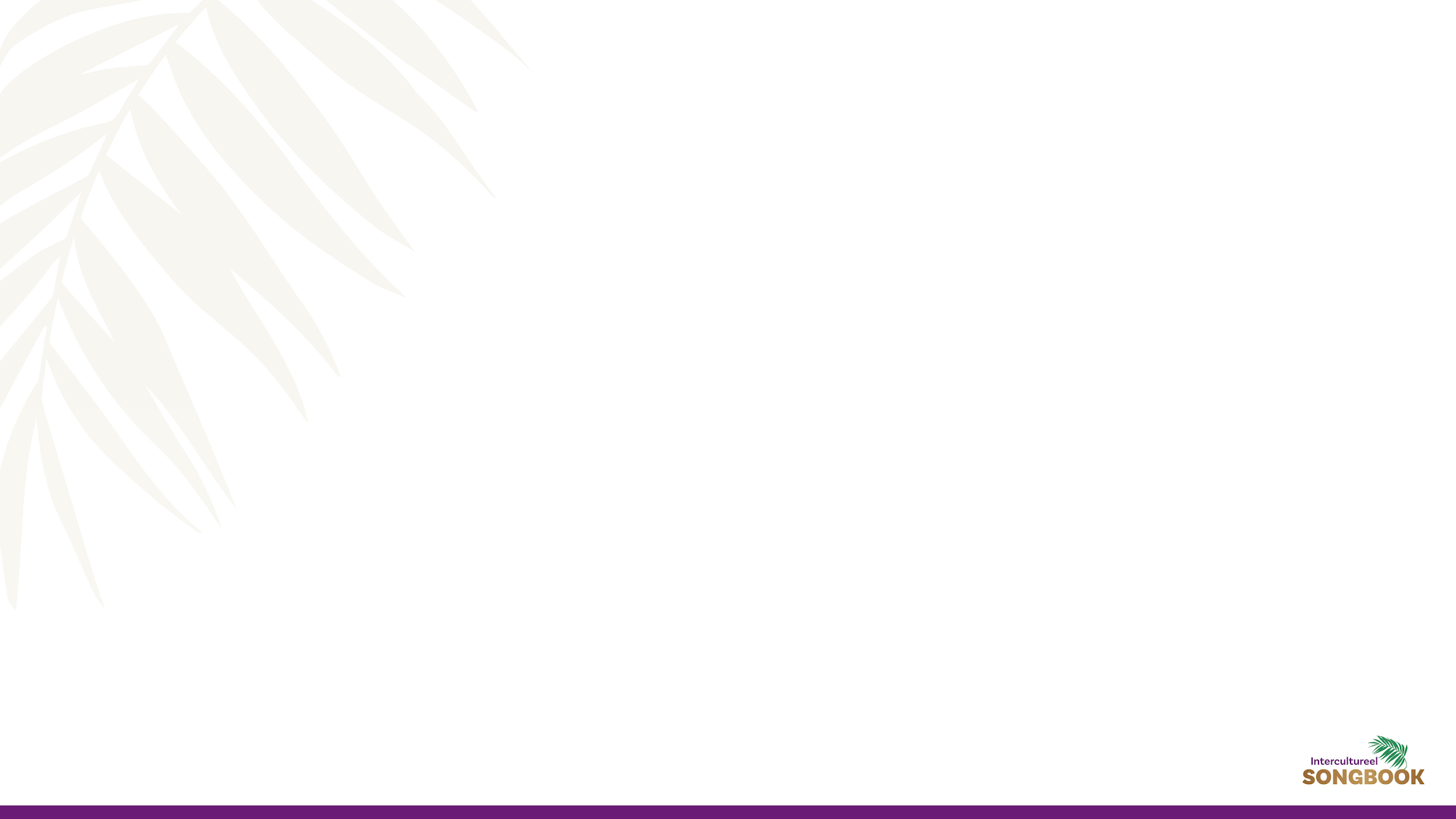 Koerdisch Kurmanji
Refrein
piroezi di evinee da piroezi di rasti ye da
پێروزی لە خۆشەویستیت  
پێروزی لە ڕاستیدا
Geweldig in liefde,Geweldig in trouw,
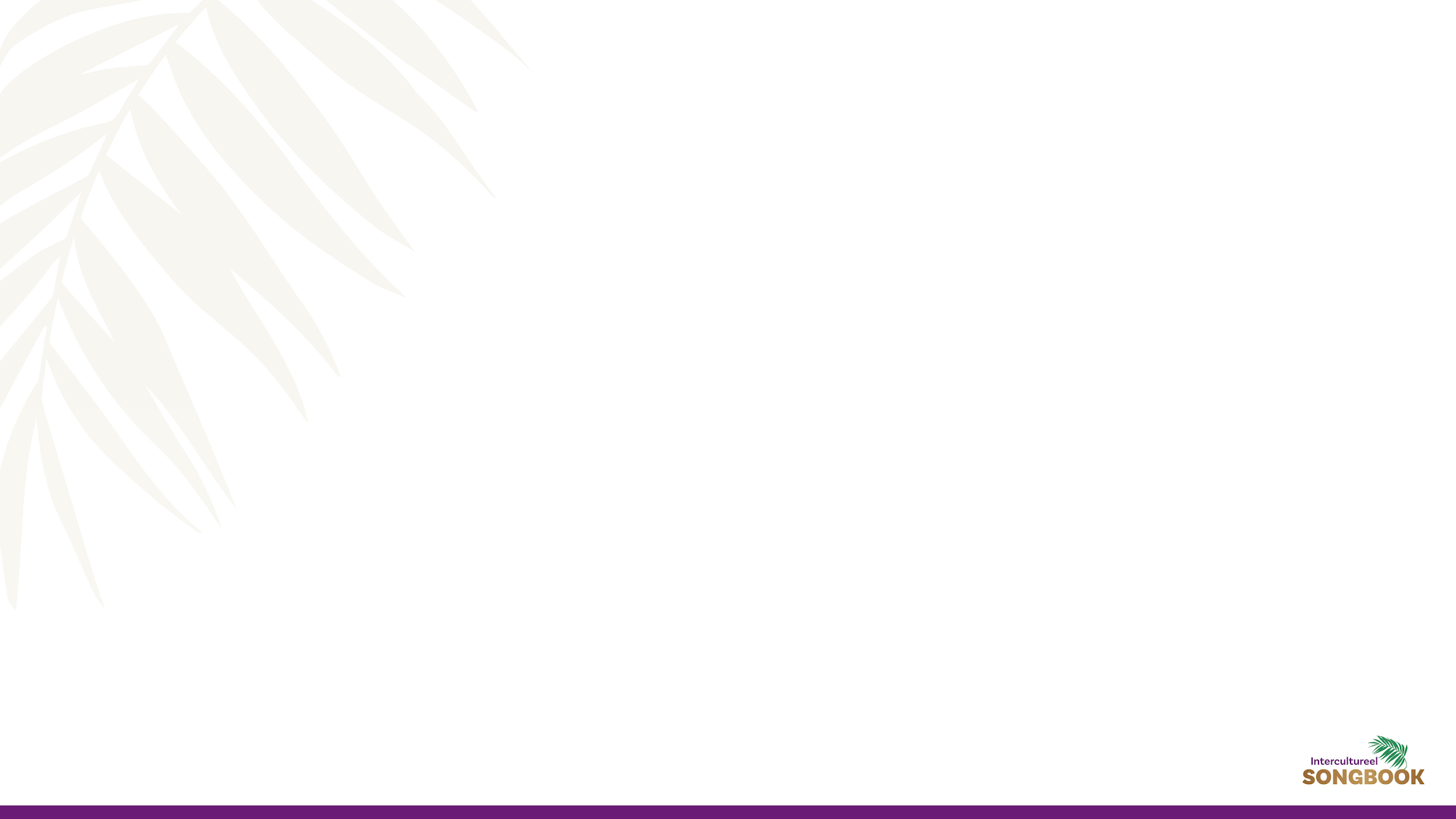 Koerdisch Kurmanji
Refrein
پێروزی لە ئازادییە  
پێروزی لە باشییە
piroezi di azadiyee da piroezi di bashee da
Geweldig in vrijheid,geweldig in goedheid.
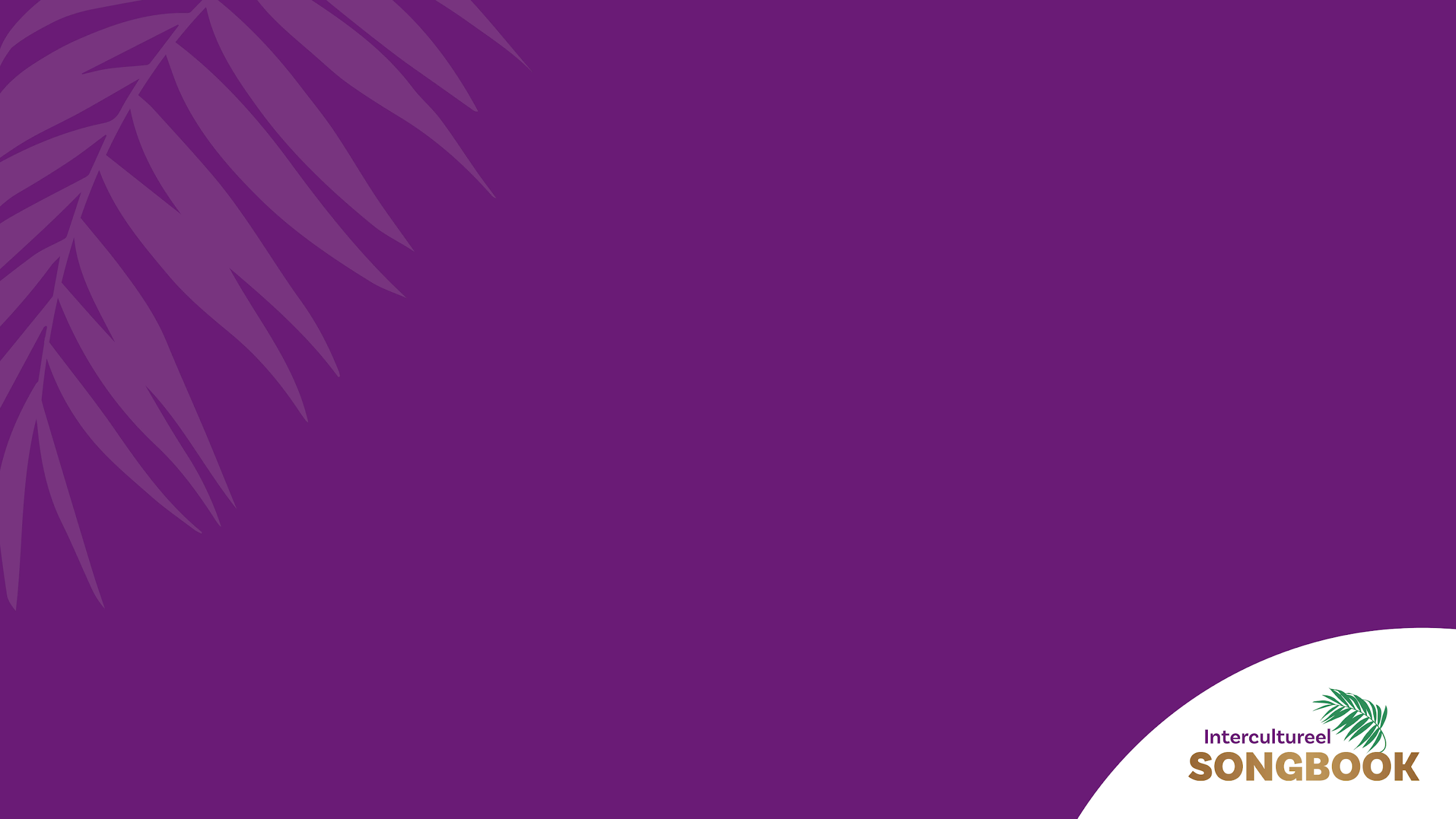 Anta AdziemoenAuthor: Ziad Srouji
English version and music notation © 2010 Resonance (WEC International)
Dutch version: Arie Maasland
German version: Jorge Mario Monsalve Guaracao & Rieneke Visser